Constrained Bipartite Vertex Cover:The Easy Kernel is Essentially Tight
Bart M. P. Jansen
February 18th, STACS 2016, Orléans, France
The Constrained Bipartite Vertex Cover problem
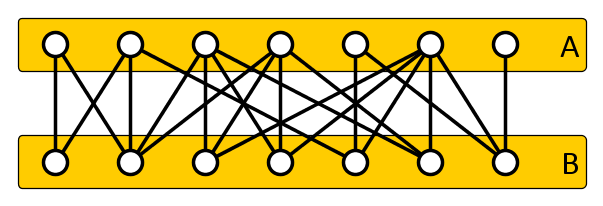 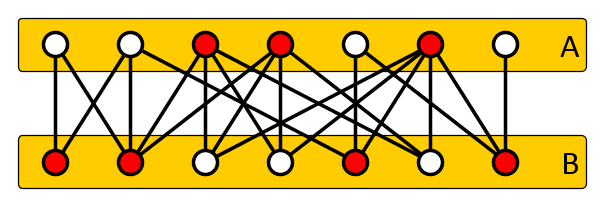 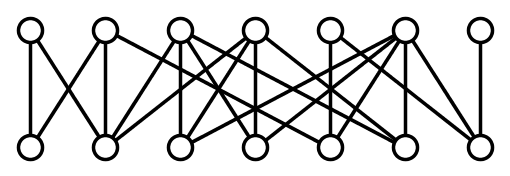 The easy kernel
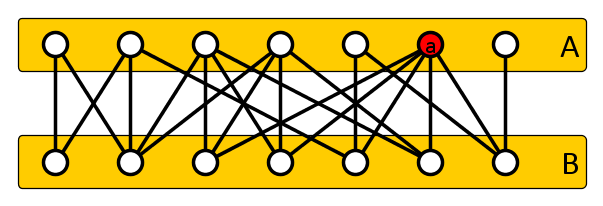 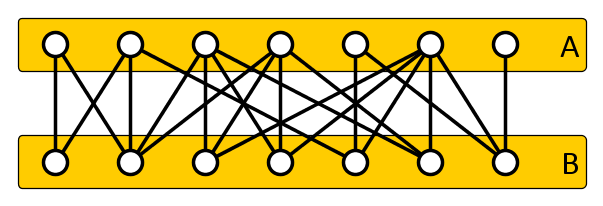 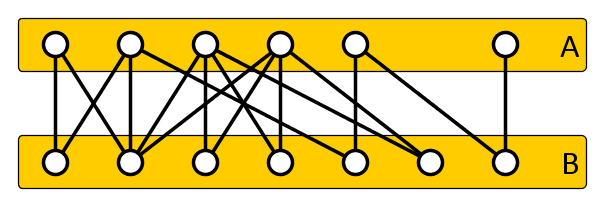 3
Analysis of the easy kernel
4
Our results (I)
5
Our results (II)
6
Proof: Vertex lower bound
7
NP-Completeness proof
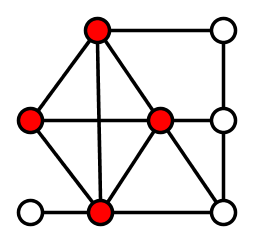 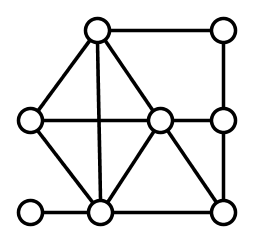 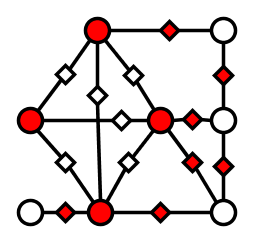 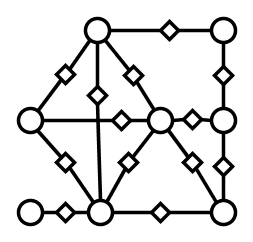 8
Key construction
9
Sketch of key construction
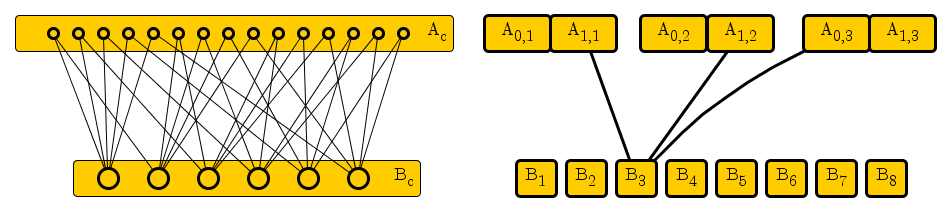 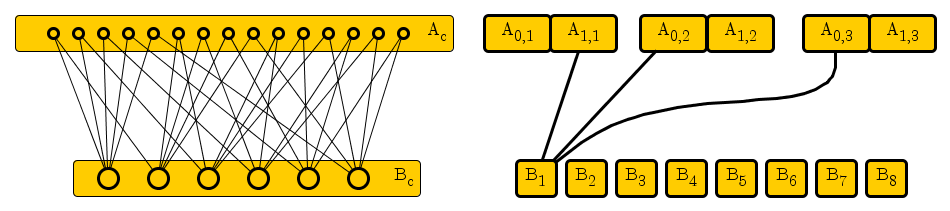 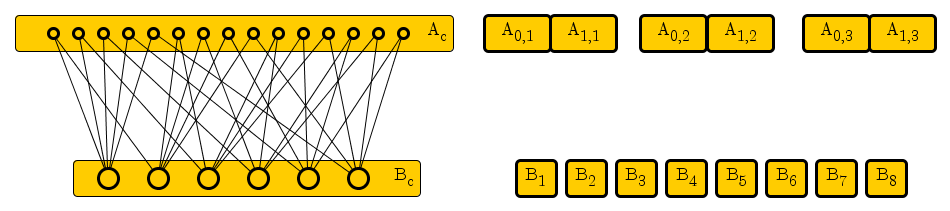 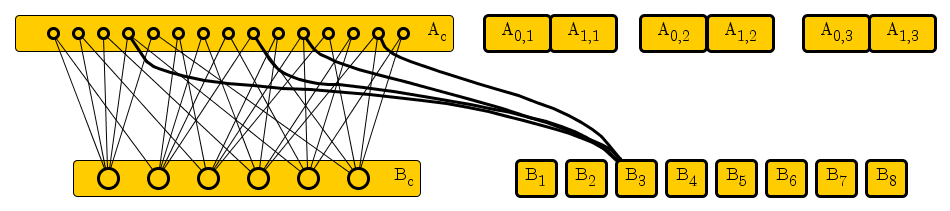 10
Sketch of key construction
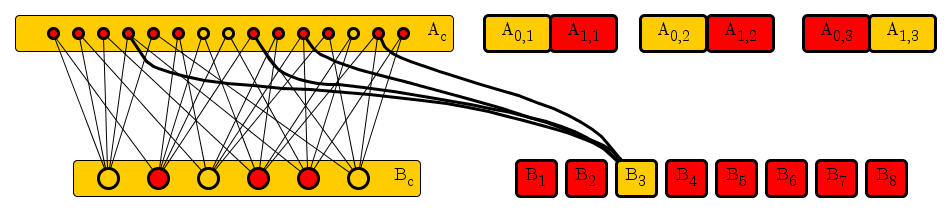 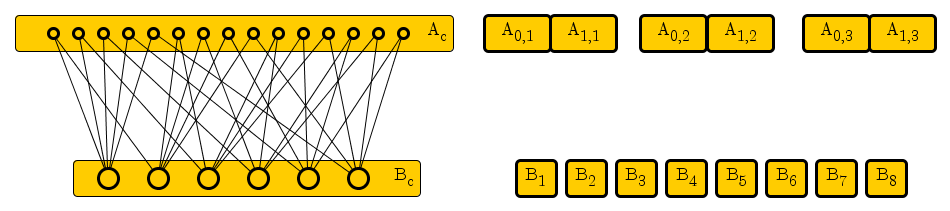 11
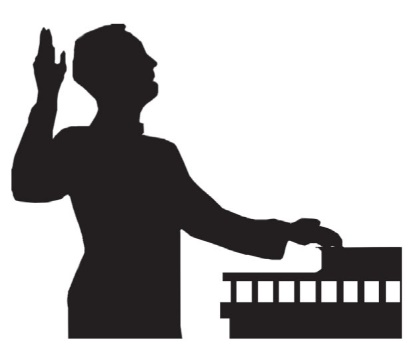 Complementary witness lemma
12
Simplified vertex lower bound
13
Compression algorithm for Clique instances
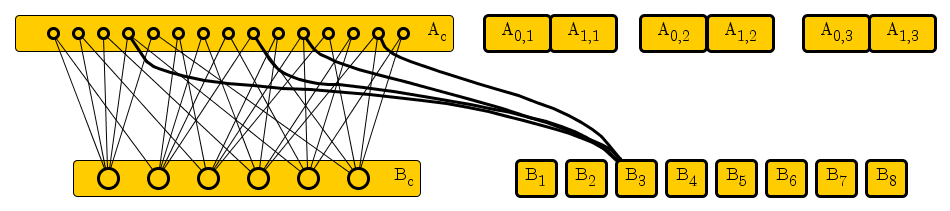 OR
In:
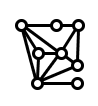 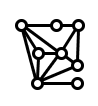 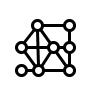 Out:
Evans
14
Discussion
15
Conclusion
THANK YOU!
16